Hepatitis - Inflammation of the Liver
*Caused by drugs, herbs, alcohol, chemicals, autoimmune diseases, metabolic abnormalities, Viruses (Viral Hepatitis – A, B, C, D, E)
Liver becomes enlarged and congested with inflammatory cells, lymphocytes, and fluid  = RUQ pain
Liver’s normal lobular pattern becomes distorted as a result of widespread inflammation, necrosis, and hepatocellular regeneration.
Liver’s normal lobular pattern becomes distorted as a result of widespread inflammation, necrosis, and hepatocellular regeneration interfering with the blood flow into the hepatic lobules. Edema of liver’s bile channels results in obstructive jaundice.
Viral Hepatitis
Most common cause of hepatitis
 A, B, C, D, E
 Vary in Mode of Transmission/ Prevention (as well as onset and duration period)
                                                                                                                 **Lewis Table 44-1 p. 1007
Name the Type of Hepatitis:
Hepatitis A & E
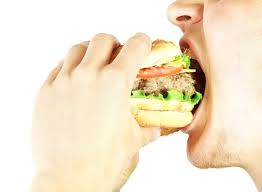 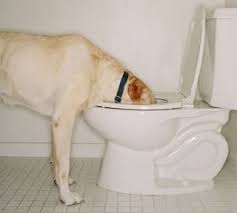 Transmitted by Fecal-Oral route by person to person contact or by consuming contaminated food or water
*Wash hands!! Before eating and after going to bathroom. Maintain sanitary conditions
Hepatitis A
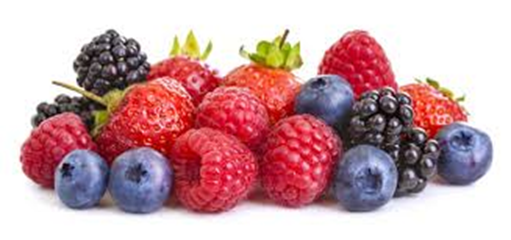 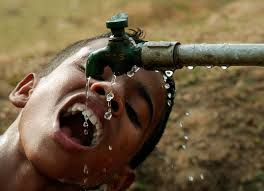 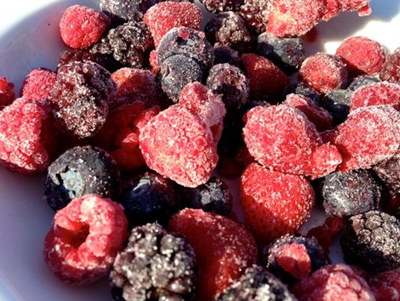 *Drink water treated by purification system
  Do not consume shellfish caught in contaminated water
Hepatitis B & C 	Hepatitis D – Causes infection only when HBV is present
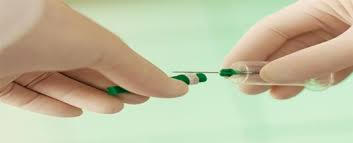 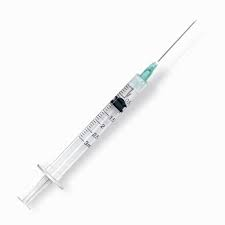 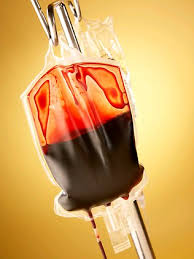 Do not share needles for injection, body piercing, or tattoos
Do not share razors, nail clippers, toothbrushes, or waterpiks

One syringe, one needle, one time
Do not recap needles! Activate safety device correctly!

*Exposure risk for those that received a blood transfusion in the U.S. before 1992
Hepatitis B
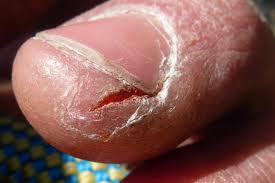 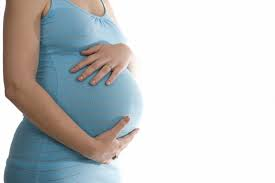 Cover cuts and sores with bandages
Hepatitis E
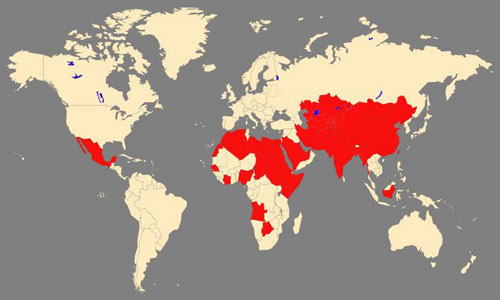 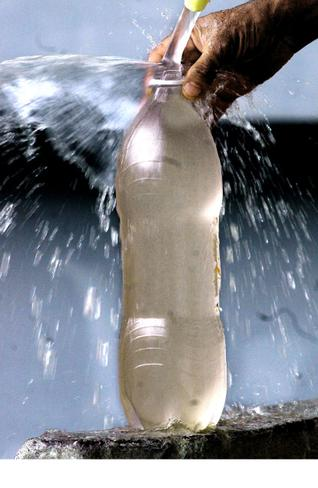 If traveling to non-industrialized countries drink only bottled water.
Avoid food washed or prepared with tap water, such as raw vegetables, fruits, and soups.
Hepatitis B & C
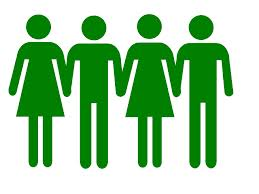 Sexual Intercourse with multiple Partners
Use a condom during sexual intercourse or abstain from this activity
Discuss risks with patients who have multiple partners
Hepatitis A & B
Prevention through Vaccination
Who should receive a Hepatitis A vaccine?
Who should receive a Hepatitis B vaccine?
Viral Hepatitis Facts:
What signs/ symptoms?
Dark urine with light colored stool

Lethargy, Malaise, fatigue

Weight loss

Joint Pain

Jaundice (changes in skin color or sclera)

Hepatomegaly 

Splenomegaly
Flu like symptoms (HAV)

Anorexia, nausea, and vomiting

Diarrhea or constipation

Low grade-fever

Fatigue

RUQ pain

Pruritis

Headache
Nursing Considerations:
Labs: ALT, AST , serum bilirubin, PT/INR  
Treatment: 
Drugs used sparingly to rest liver. 
HBV and HBC antiviral drugs used
Teach patient to avoid all medications including OTC drugs (esp. Tylenol) unless prescribed by MD
Nursing Considerations:
Psychosocial: 
Social stigma associated with hepatitis, guilt about past actions, family members afraid of spreading virus/ getting infected, vague symptoms, depression
Activity: 
Rest (Periods of rest alternating with periods of activity). Gradually add ADLs and ambulation as tolerated to activity
Diet: 
Well balanced diet with high carbohydrates and calories with moderate amounts of fat and protein. Vitamin Supplements. Small frequent meals. No alcohol.
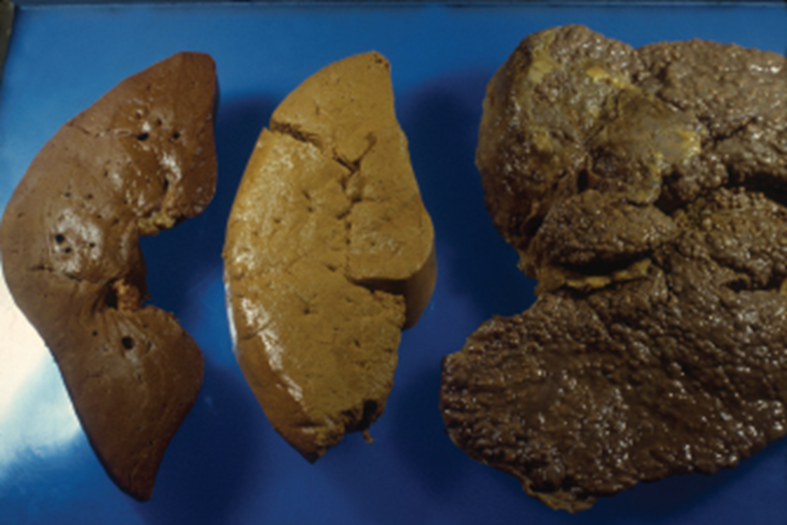 A healthy adult liver (left) weighs about 3 pounds. A liver damaged by alcoholism shows a buildup of fatty tissue (middle). A liver with cirrhosis is enlarged and swollen (right). 
Glauberman/Photo Researchers, Inc.
Steatosis – “Fatty Liver”
Accumulation of fats in and around the hepatic cells
Causes:
Alcohol abuse 
Nonalcoholic fatty liver disease
Diabetes
Obesity
Elevated lipids 
Treatment: 
Removing underlying cause 
Weight loss, glucose control, and aggressive treatment through lipid lowering agents
Cirrhosis
Most common causes: Chronic Hepatitis C Infection and alcohol-induced liver disease
 Widespread fibrotic bands of connective tissue that change the liver’s normal function.
 Inflammation = degeneration and destruction of hepatocytes
 Hepatocytes attempt to regenerate, but the regenerative process is disorganized
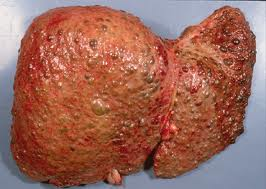 What clinical manifestations may you see?
Jaundice
Light/ clay colored stools
Hepatomegaly 
Skin Lesions 
Hematologic problems (Anemia)
Ascites
Esophageal Varices
Anorexia
Fector hepaticus
Asterixis
Fatigue
Hepatorenal syndrome
Hepatic encephalopathy
Biliary obstruction
* Risk for spontaneous bacterial peritonitis
Nutritional Therapy
High carbs, moderate to low levels of fat, moderate protein (Except in patients with recurrent hepatic encephalopathy)
3000 calories/day for patients without complications
Alcohol cessation
Malnutrition common and serious concern in alcoholic cirrhosis (need for protein)
Decreased sodium (1-2 g)
Nutritional Therapy
Supplements (Ensure, Boost, multivitamins)
Avoid excessive vitamins that may be toxic to the liver (fat-soluble vitamins, niacin, iron supplements)
No Tylenol, No NSAIDS
Oral hygiene/ care before meals may improve taste sensation
Jaundice
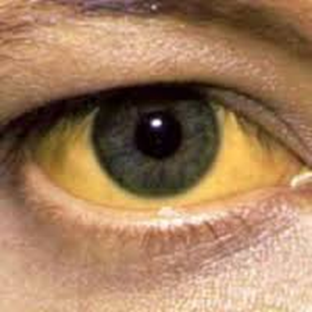 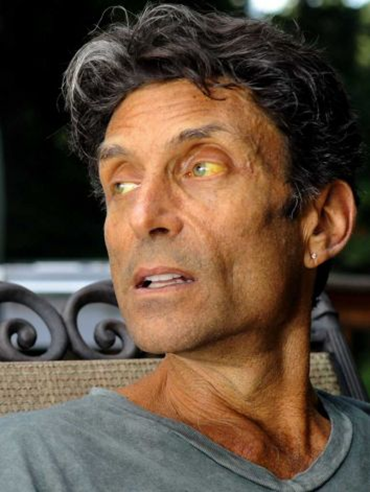 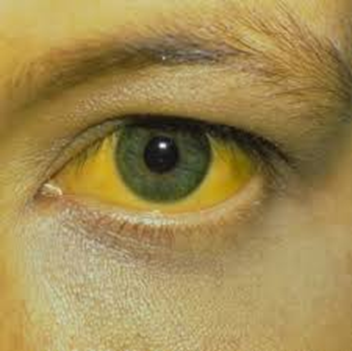 Skin Lesions			          Pruritis
Spider Angiomas – on the nose, cheeks, upper trunk, neck, and shoulders, Palmer erythema, Petechiae
*Attributed to an increase in circulating estrogen as a result of damaged liver’s inability to metabolize steroids
Itching of skin – secondary to collection of bile salts

Dry skin
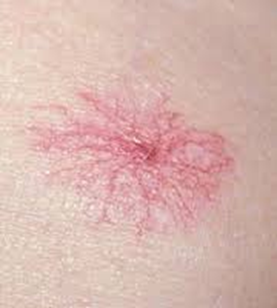 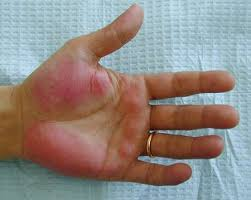 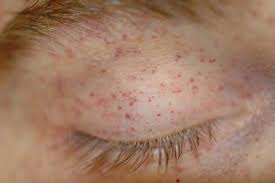 Portal Hypertension
Structural changes in liver = compression and destruction of the portal and hepatic veins causing obstruction to the normal flow of blood through the portal system
Persistent increase pressure > 5mmHG - blood flow backs into the spleen causing splenomegaly. 
Veins in esophagus, stomach, intestine, and rectum become dilated
Non selective Beta-Blockers (propranolol) reduce portal hypertension
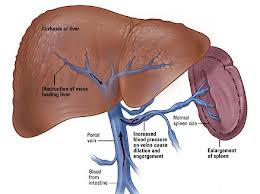 Esophageal Varices
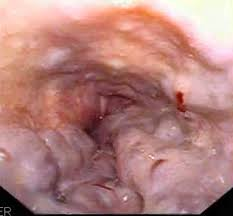 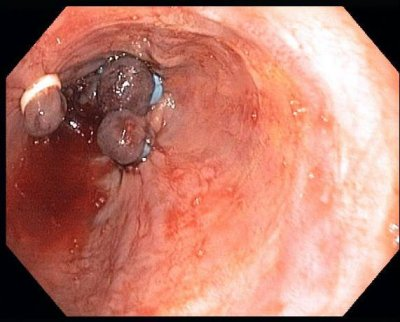 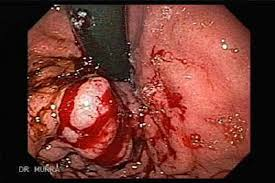 Collateral circulation and dilation of veins
*Bleeding risk
What are some nursing considerations for patients with esophageal varices?
Prevention of bleeding and hemorrhage
EGD screening
Bleeding = sclerotherapy, banding (endoscopic variceal ligation), balloon tamponade 
Patient with bleeding varicies
	*Maintain Airway
	Administration of IV terlipressin (synthetic vasopressin) octreotide or vasopressin 	to stop 	bleeding
	Administration of PRBCs, FFP, albumin, platelets
Teaching – avoid alcohol and NSAIDS
Labs – H/H, INR, PTT
Ascites
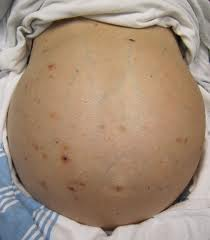 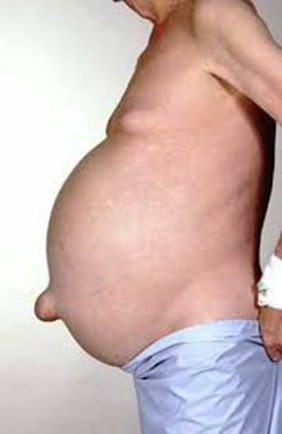 Accumulation of fluid in the peritoneal cavity

Fluid shifts from the vascular system into the abdomen “third spacing” 

Massive ascites = renal vasoconstriction and activation of the renin-angiotensin system resulting in sodium and water retention which leads to more ascites
Management of Ascites
Nutrition – Sodium restriction
Monitor – abdominal girth, daily weights, I’s & O’s
Diuretics – Combination therapy 
Potassium sparing – spironolactone (aldactone)
Loop diuretic – furosemide (Lasix)
Albumin infusion - help maintain intravascular volume and adequate urine output by increasing plasma colloid osmotic pressure
Paracentesis (needle puncture in abdominal cavity) – remove ascetic fluid (or test for spontaneous peritonitis) 

Used for patients with impaired respiration or abdominal pain caused by severe ascites
Have patient void immediately before to avoid puncture to the bladder
After monitor for hypovolemia and electrolyte imbalances, observe dressing for leaking/ bleeding

Transjugular intrahepatic portosystemic shunt (TIPS)
Hepatic Encephalopathy
Management: 
Reduction of ammonia formation (In intestines)
	- Lactulose
	- Antibiotics (Rifaximin)
	- Restrict protein for acute flare ups. (Otherwise cirrhosis patients need overall good nutrition, including protein)
https://www.youtube.com/watch?v=MP-Q6fwhFWE
https://www.youtube.com/watch?v=NQBXlrb8Xmk

Asterixis “Liver flap” – flapping tremors, when patient is asked to hold their arms and hands stretched out, the patient is unable to hold this position and performs a series of rapid flexion and extension movements. 
Peripheral neuropathy
What lab findings are pertinent with Cirrhosis/ what might you expect to find?
LABS: 
↑ AST & ↑ ALT
↑LDH, ↑ bilirubin
↑ (prolonged) PT/INR (due to liver decreases in production of prothrombin)
↓ platelets (thrombocytopenia)
↓ H/H
↑ ammonia (advanced liver disease)
↓ albumin
↑ serum creatinine (in patients with deteriorating kidney function associated with liver disease)
Dilutional hyponatremia may occur in patients with ascites